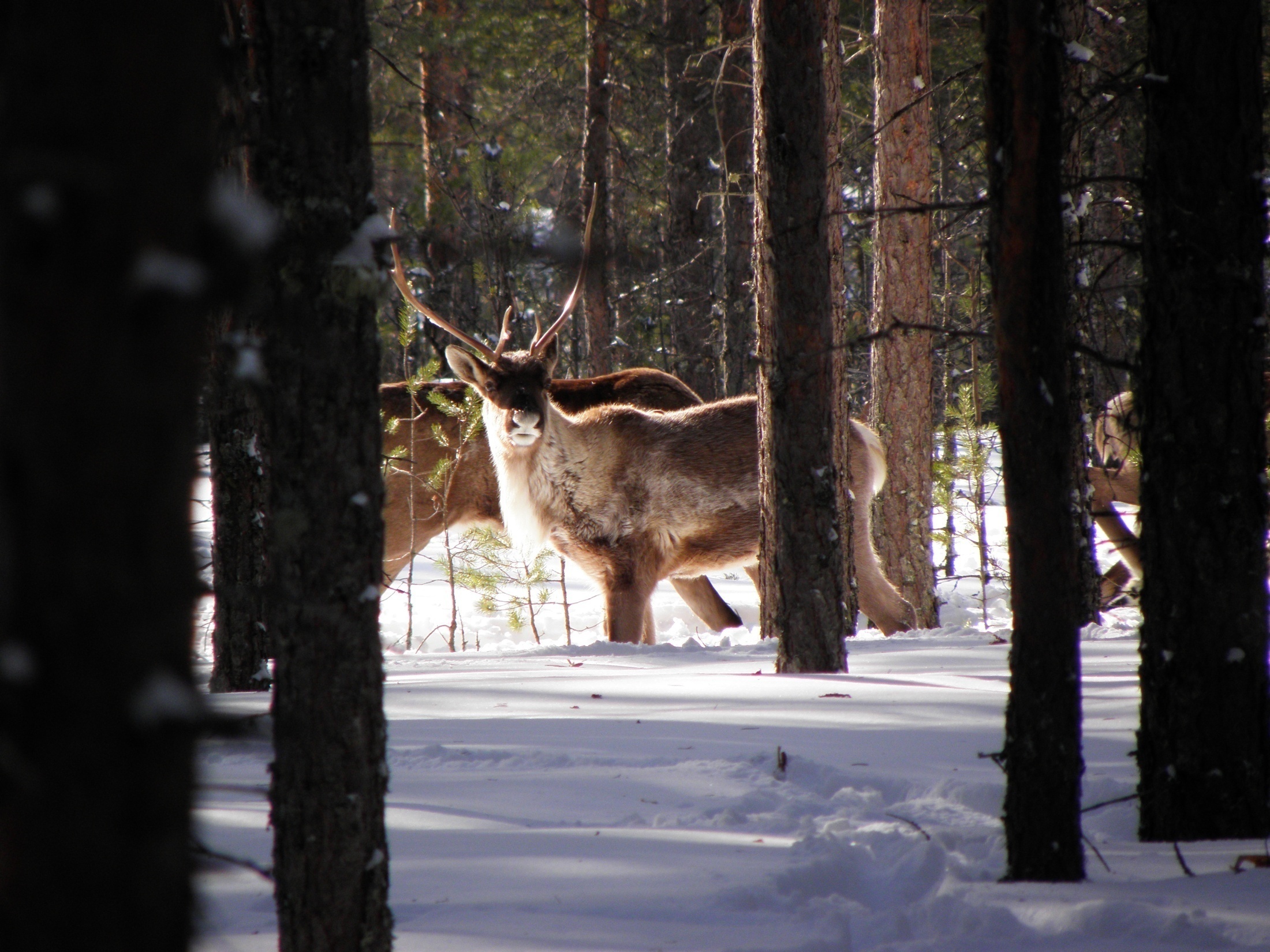 Применение критериев IUCN для оценки состояния популяций 
Using of criteria IUCN for an estimation 
of a condition of populations
Мамонтов В.Н.
ИЭПС УрО РАН, Архангельск
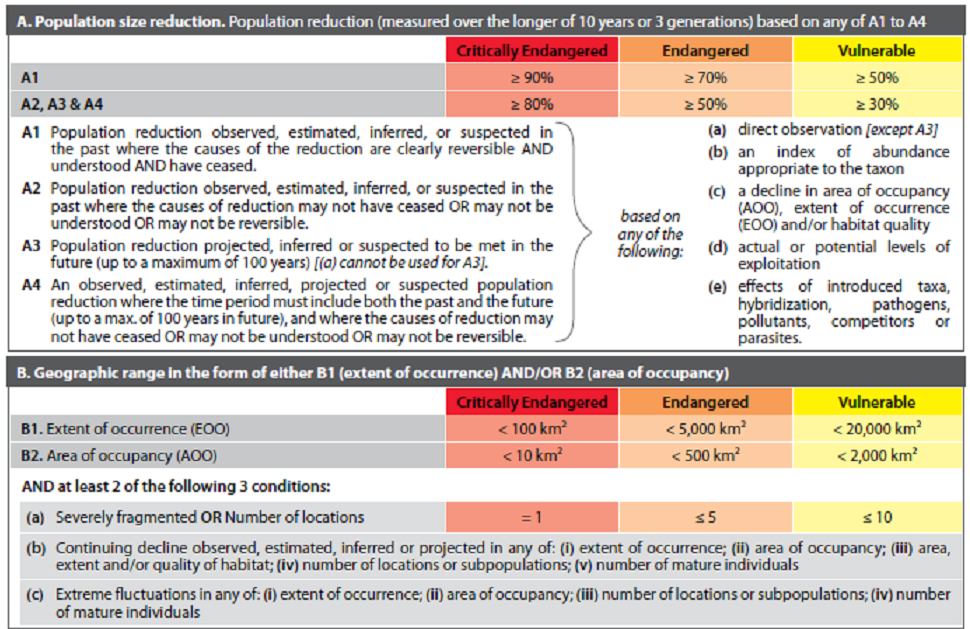 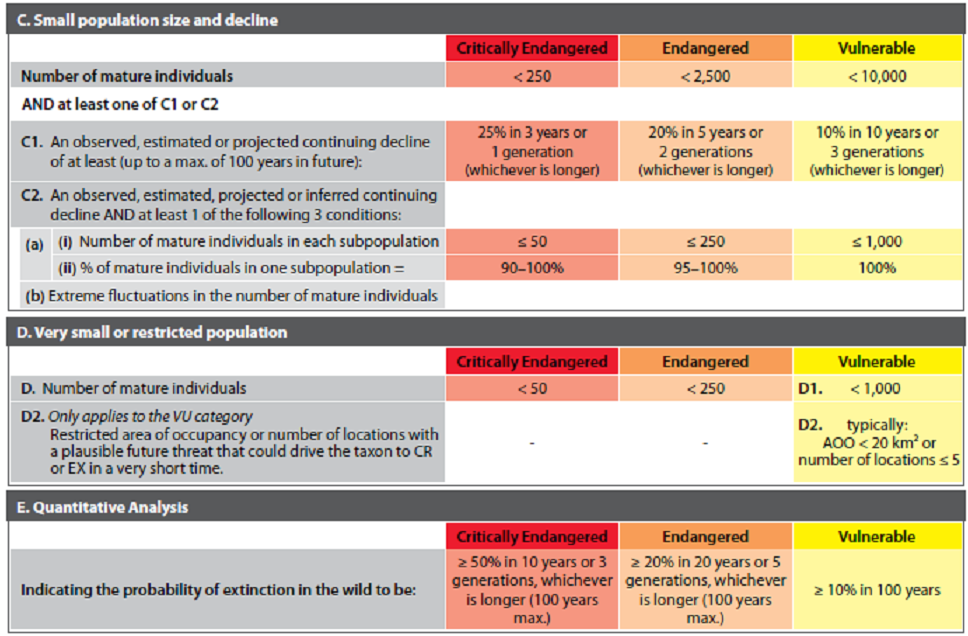 Criteria D1 category VU
Criteria D1 category  NT
Criteria C2a(ii) category  VU
Criteria D1, C2a(ii) category VU, EN, CR
Criteria A2 category  NT
Criteria A2 category  EN
Criteria A2 category  EN
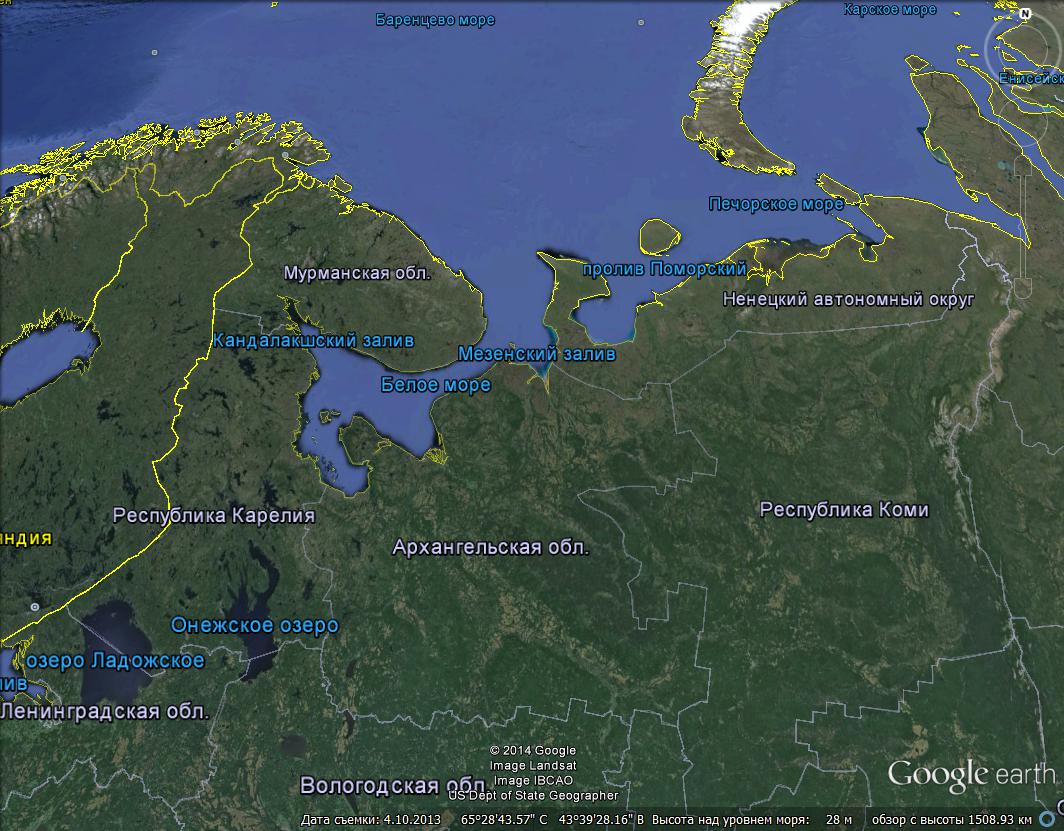 EOO Pteromys volans
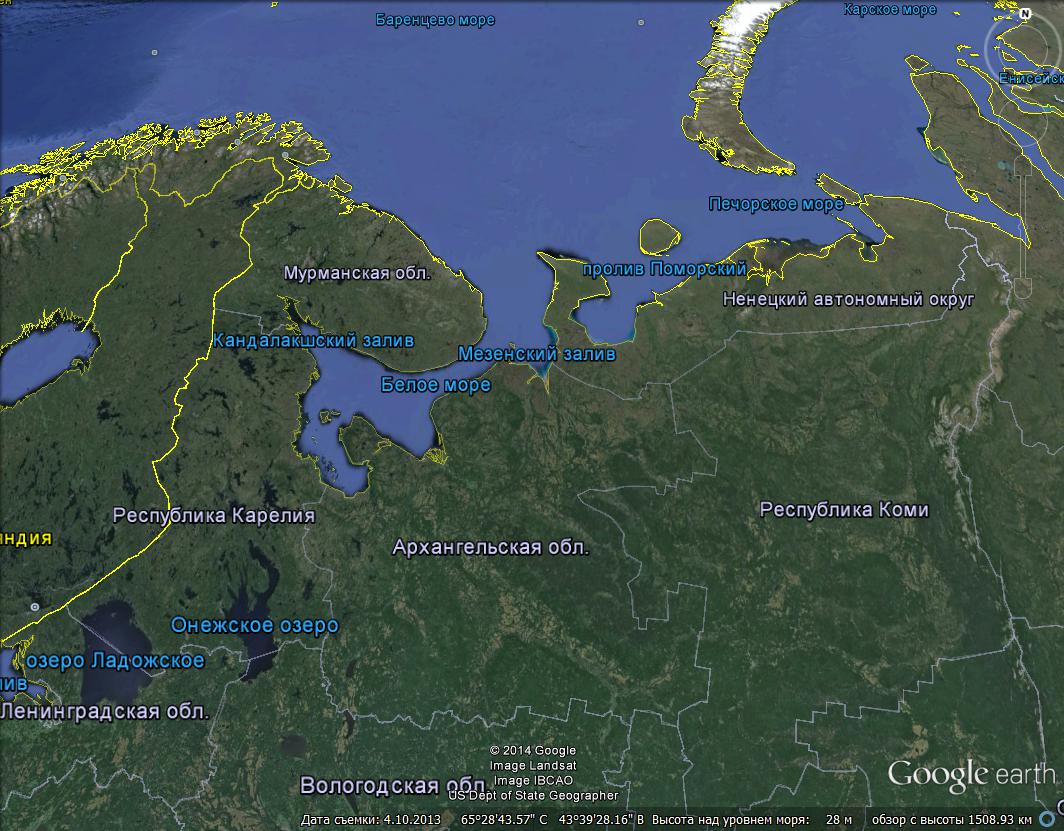 AOO Rangifer tarandus
Выводы:
Применение критериев IUCN оправдано на уровне популяций, не зависимо от того, находится ли она целиком на территории региона или в нескольких регионах.
Популяции должна устанавливаться одна категория  во всех регионах, в которых она находится.
Внутри региона охранный статус может быть установлен для отдельных популяций, находящихся в неблагоприятных условиях.

Conclusions:
Using of criteria IUCN is justified at level of populations, is not dependent on, whether there is it entirely in territory of region or in several regions.
Population should have the identical status in all regions in which it is.
In region the security status can be established for the separate populations which are in adverse conditions.
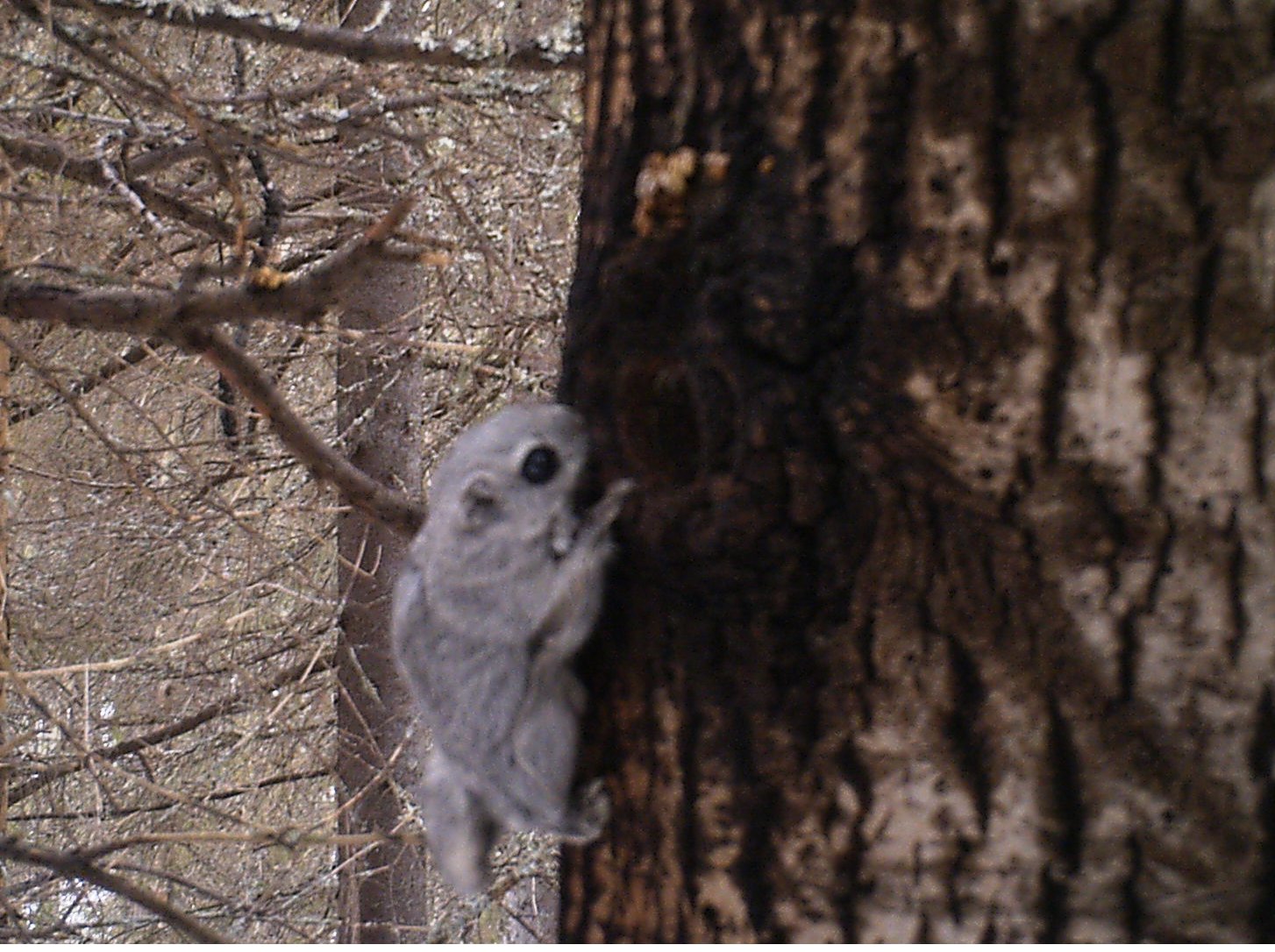 THANK YOU  
FOR   ATTENTION